ACTION SECTORIELLE INTÉGRÉE ET DÉVELOPPEMENT DU POUVOIR D'AGIR : RÉFLEXION SUR L'ACCESSIBILITÉ UNIVERSELLE
William A. « Bill » Ninacs
7e rencontre provinciale duRéseau Municipalités accessibles
 Trois-Rivières (Québec) — 29 octobre 2015
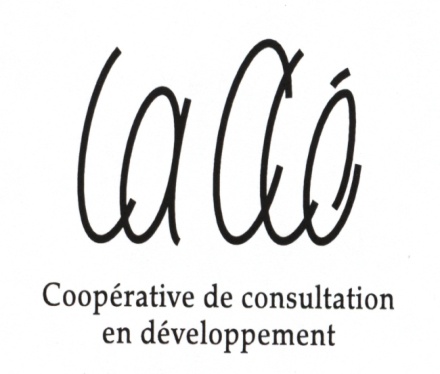 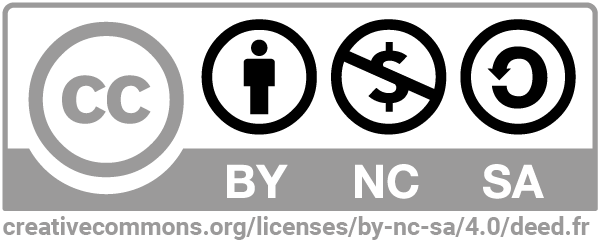 UNE COMMUNAUTÉ LOCALE, C’EST :
une ville, un village, un arrondissement, un quartier
un système territorial en soi :sentiment d’appartenance + (certaine) gouvernance
individus, groupes, organisations et institutions interdépendants
interaction et évolution constantes → relations dynamiques
© Coopérative La Clé, Victoriaville - 2015
2
LA COMMUNAUTÉ COMPÉTENTE
où les différents systèmes arrivent à répondre aux besoins des individus et des organismes
où les différents systèmes arrivent à répondre aux besoins des individus et des organismes
et
où les individus et les organismes arrivent à utiliser les systèmes de façon efficace
 l’action intersectorielle intégrée
le développement du pouvoir d'agir 
des individus et des organisations
© Coopérative La Clé, Victoriaville - 2015
3
L’action intersectorielle intégrée
© Coopérative La Clé, Victoriaville - 2015
4
DIMENSIONS  D’UNE COMMUNAUTÉ
SANTÉ ET BIEN-ÊTRE ‒ MIEUX-ÊTRE
© Coopérative La Clé, Victoriaville - 2015
5
5
OPÉRATIONS LIÉES AUX DIMENSIONS
© Coopérative La Clé, Victoriaville - 2015
6
6
LE RÉSEAU NORMATIF
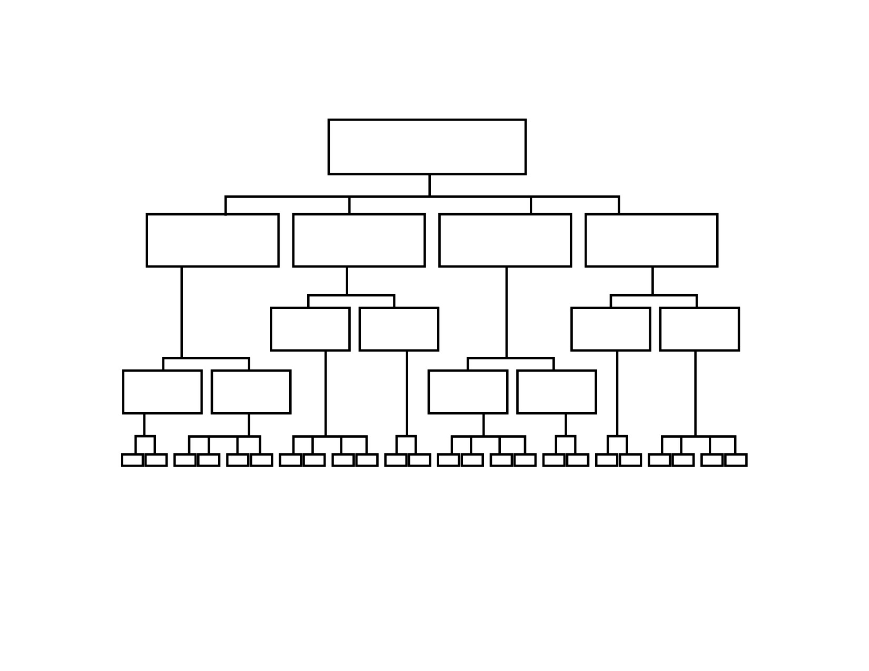 © Coopérative La Clé, Victoriaville - 2015
7
LE RÉSEAU LIBRE
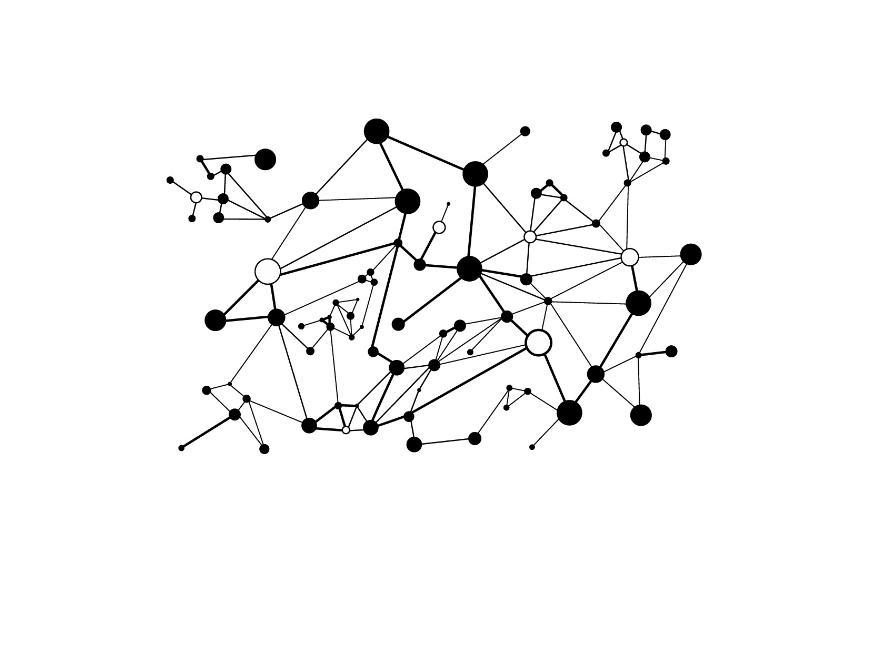 © Coopérative La Clé, Victoriaville - 2015
8
ASPECTS DES RÉSEAUX
© Coopérative La Clé, Victoriaville - 2015
9
LE DÉFI DE LA MOBILISATION LOCALE
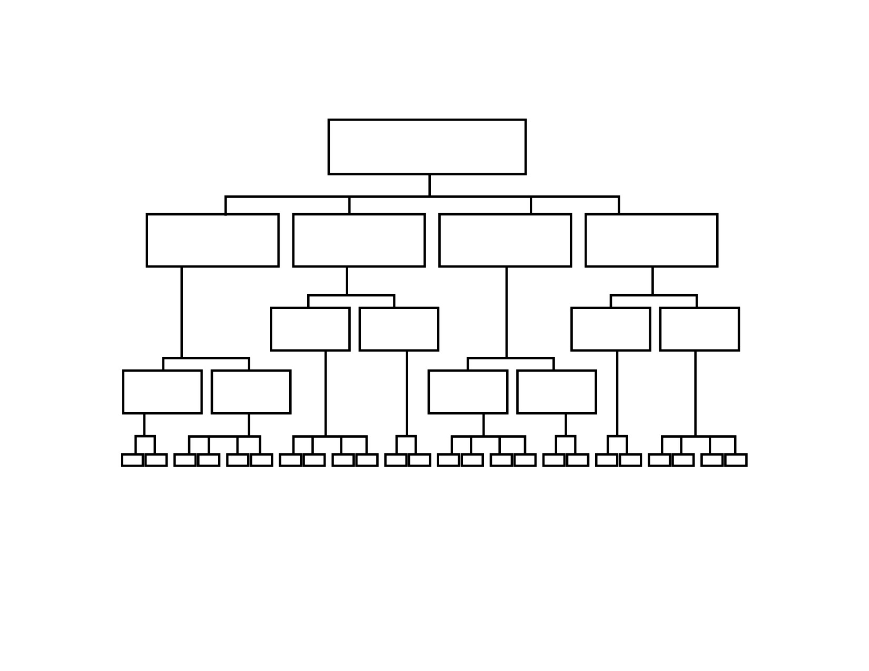 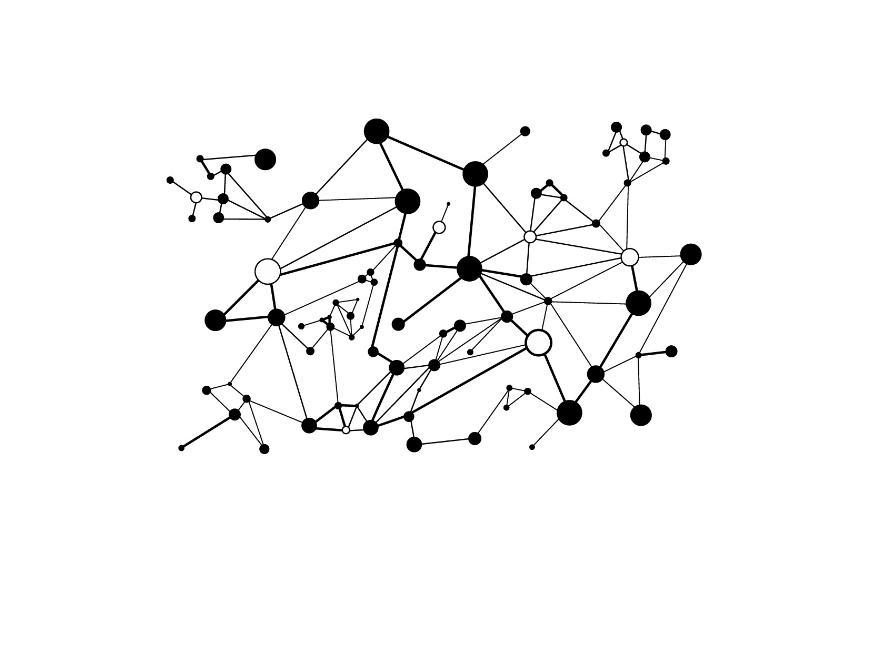 +
UN ACTEUR COLLECTIF
© Coopérative La Clé, Victoriaville - 2015
10
UNE RESPONSABILITÉ PARTAGÉE
Services SSS
Hébergement
AUTONOMIE
Déplacements
Formation
Emploi
Entraide
© Coopérative La Clé, Victoriaville - 2015
11
[Speaker Notes: Il manque : les loisirs, les commerces, la sécurité personnelle

Les acteurs locaux interviennent à chacune des étapes décrites :
maisons d’enseignement et autres organismes s’occupent de qualification professionnelle 
groupes d’entraide tentent de briser l’isolement et d’offrir des occasions de qualification personnelle
groupes communautaires agissent pour réduire les multiples obstacles (voir diapositive suivante) 
certains organismes offrent un accompagnement particulier pour catégories précises de personnes (femmes, jeunes, immigrantEs...)]
MANQUE DE COHÉSION DANS L’ACTION
Chaque acteur travaille de façon complètement indépendante. 
Les liens de collaboration sont peu fréquents.
Lorsque des liens de collaboration existent, ils concernent plutôt les acteurs d’un même secteur.
Mise en route non coordonnée des programmes publics et privés → agissements « en silos ».
Risque de dédoublement, d’occasions manquées…
Résultat : 	réduction de l’autonomie et 		de la participation citoyenne
© Coopérative La Clé, Victoriaville - 2015
12
UNE RESPONSABILITÉ COMMUNE
>
Services SSS
Hébergement
AUTONOMIE
Déplacements
Formation
action intégrée :l’ajustement et le réajustement des interventions
Emploi
Entraide
© Coopérative La Clé, Victoriaville - 2015
13
[Speaker Notes: Il manque : les loisirs, les commerces, la sécurité personnelle

Les acteurs locaux interviennent à chacune des étapes décrites :
maisons d’enseignement et autres organismes s’occupent de qualification professionnelle 
groupes d’entraide tentent de briser l’isolement et d’offrir des occasions de qualification personnelle
groupes communautaires agissent pour réduire les multiples obstacles (voir diapositive suivante) 
certains organismes offrent un accompagnement particulier pour catégories précises de personnes (femmes, jeunes, immigrantEs...)]
FACTEURS STRUCTURANTS
Les intérêts : pour amener les gens à la table + acuité du problème et « timing »
Les idéaux : pour mener à l’action durable+ possibilité réelle de pouvoir agir sur la situation
Les valeurs partagées : pour construire un NOUS et une appartenance+ expérience de la communauté avec une ou des mobilisations similaires
© Coopérative La Clé, Victoriaville - 2015
14
LA concertation
processus volontaire ± formel de recherche de consensus
problématique commune et reconnue
mise en commun : analyses et solutions
	  dynamique coopérative et conflictuelle
		compromis inévitables
contribue à la construction du « NOUS »
© Coopérative La Clé, Victoriaville - 2015
15
Le partenariat
projet avec engagement contraignant (contractuel ou moral) entre acteurs (partenaires)
mission, objectifs, responsabilités, durée sont précis
chaque partenaire a ses propres intérêts
	  rapports de pouvoir
© Coopérative La Clé, Victoriaville - 2015
16
LE DÉVELOPPEMENT DU POUVOIR D'AGIR des individus et des ORGANISATIONS
© Coopérative La Clé, Victoriaville - 2015
17
© Coopérative La Clé, Victoriaville - 2015
18
L’empowerment individuel
© Coopérative La Clé, Victoriaville - 2015
19
L’empowerment individuel
© Coopérative La Clé, Victoriaville - 2015
20
L’empowerment individuel
C’est la présence et surtout l’interaction dynamique de toutes les composantes dans le processus qui compte pour que se développe le pouvoir d’agir.
© Coopérative La Clé, Victoriaville - 2015
21
© Coopérative La Clé, Victoriaville - 2015
22
L’EMPOWERMENT COMMUNAUTAIRE
© Coopérative La Clé, Victoriaville - 2015
23
L’ÉCHELLE DE LA PARTICIPATION
© Coopérative La Clé, Victoriaville - 2015
24
CAPITAL COMMUNAUTAIRE (CIVIQUE)
sentiment d’appartenance à la foisà la communauté et à l’environnement
conscience de la citoyenneté : droits et responsabilités

assure l’entraide sur le plan individuel
+
permet l’action sur des questions 
sociétales plus larges
© Coopérative La Clé, Victoriaville - 2015
25
L’EMPOWERMENT
© Coopérative La Clé, Victoriaville - 2015
26
© Coopérative La Clé, Victoriaville - 2015
27
L’EMPOWERMENT ORGANISATIONNEL
participation : même processus que l’individuel
compétences : connaissances et habiletés mises à contribution par les membres + transfert de savoirs entre ces personnes et à la communauté
reconnaissance : perception de la part des membres  soutien de la part du milieu  financement  participation aux décisions
conscience critique : capacité d’analyse et de clarification des enjeux
© Coopérative La Clé, Victoriaville - 2015
28
Vue d’ensemble de l’empowerment
© Coopérative La Clé, Victoriaville - 2015
29
Organisation intermédiaire
lieu de concertation au cœur des relations entre différents systèmes 
fonctions :
être un lieu de participation aux décisions 
permettre le développement d'expertises
clarifier les enjeux
s'avérer une référence identitaire pour les organisations membres ou apparentées
peut représenter un nouveau lieu de pouvoir pour  les populations touchées par un problème
© Coopérative La Clé, Victoriaville - 2015
30
DÉFIS DES ACTEURS LOCAUX
Le changement de perspective : 
approche multisectorielle et citoyenne malgré une responsabilité sectorielle 
La cohérence dans le déploiement : 
action intégrée malgré une reconnaissance et une évaluation liées à un champ spécifique
Le soutien : 
accès équitable aux ressources malgré diversités
© Coopérative La Clé, Victoriaville - 2015
31
LE MOT DE LA FIN
Il ne suffit pas d’être acteur de son développement, encore faut-il en être véritablement l’auteur. 
	(Michel Dinet, 1997)
© Coopérative La Clé, Victoriaville - 2015
32
référenceEmpowerment et intervention : développement de la capacité d’agir et de la solidaritépar William A. Ninacshttp://www.pulaval.com/catalogue/empowerment-intervention-developpement-capacite-agir-solidarite-9200.html
© Coopérative La Clé, Victoriaville - 2015
33
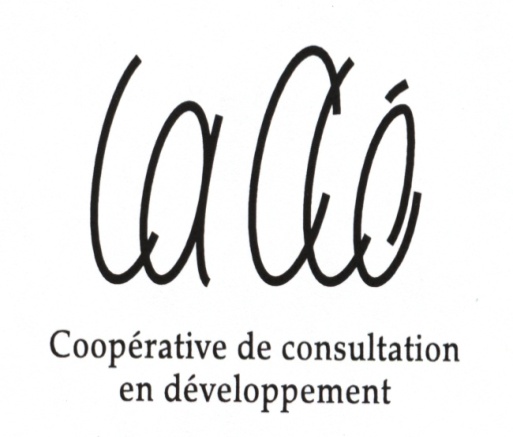 Coopérative de  consultation en développement La Clé
Richard Leroux
William A. « Bill » Ninacs
(819) 758-7797
info@lacle.coop
http://www.lacle.coop/
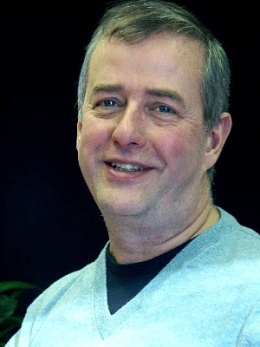 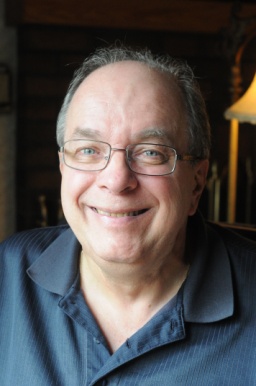 © Coopérative La Clé, Victoriaville - 2015
34